Deuteronomy
A survey Of the Scriptures
Class Schedule
Lesson 1:Introduction, Chapters 1 & 2
Lesson 2:Chapters 3-5
Lesson 3:Chapters 6-9
Lesson 4:Chapters 10-12
Lesson 5:Chapters 13-15
Lesson 6:Chapters 16-18
Lesson 7:Chapters 19-21
Lesson 8:Chapters 22-25
Lesson 9:Chapters 26-28
Lesson 10:Chapters 29-34
Deuteronomy Chapters 12-16:17 Ceremonial Laws
Ceremonial Laws
Chapter 13 discussion
13:1-5
Moses mentioned three different cases in chapter 13.  What is the first source of temptation Moses mentions?
Chapter 13 discussion
13:1-5
Moses mentioned three different cases in chapter 13.  What is the first source of temptation Moses mentions?
The Prophet: or receiver of a dream
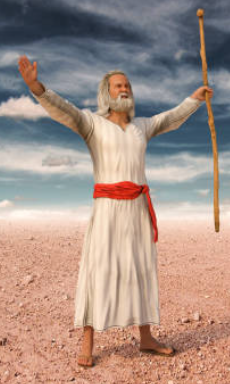 Chapter 13 discussion
13:6-11
Moses mentioned three different cases in chapter 13. 
What is the Second source of temptation Moses mentions?
Chapter 13 discussion
13:6-11
Moses mentioned three different cases in chapter 13. 
What is the Second source of temptation Moses mentions?
The Relative or Friend
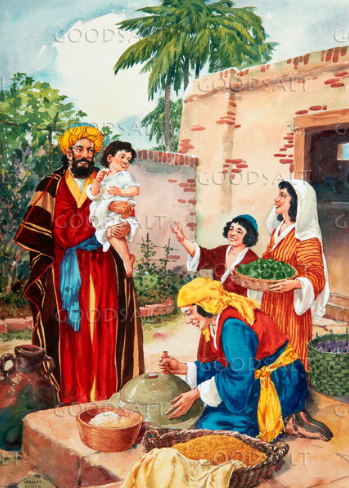 Chapter 13 discussion
13:6-11
Moses mentioned three different cases in chapter 13. 
What is the Second source of temptation Moses mentions?
Why do our relationships with people often trump our relationship with God?
The Relative or Friend
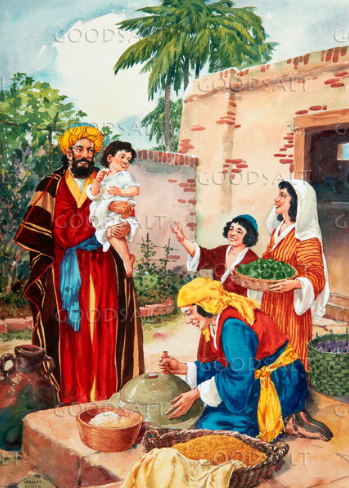 Chapter 13 discussion
13:12-18
Moses mentioned three different cases in chapter 13. 
What is the third source of temptation Moses mentions?
Chapter 13 discussion
13:12-18
Moses mentioned three different cases in chapter 13. 
What is the third source of temptation Moses mentions?
The Town
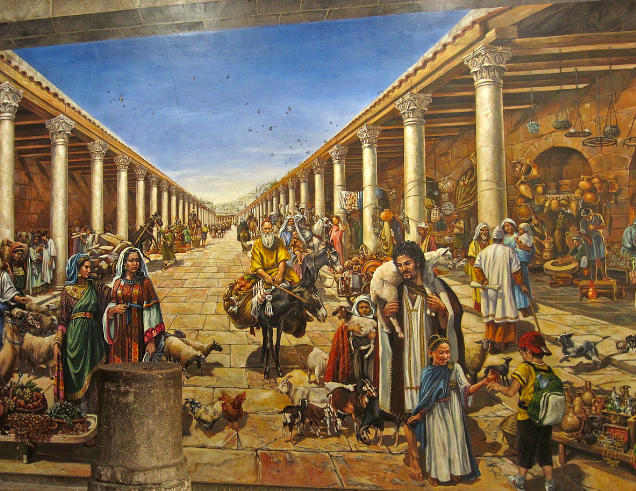 Chapter 13 discussion
13:6-11
Moses mentioned three different cases in chapter 13.
The Prophet: or receiver of a dream 
The Relative or Friend 
The Town
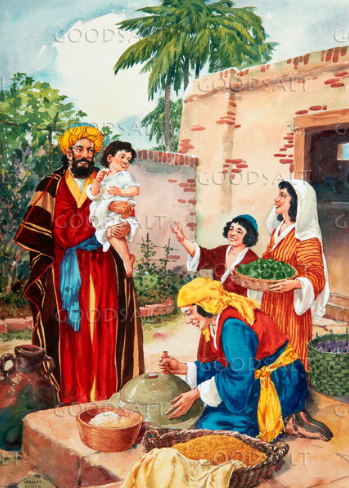 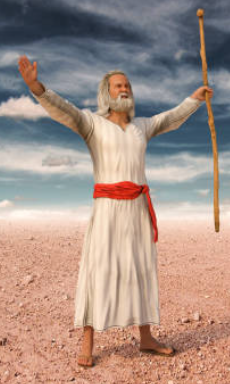 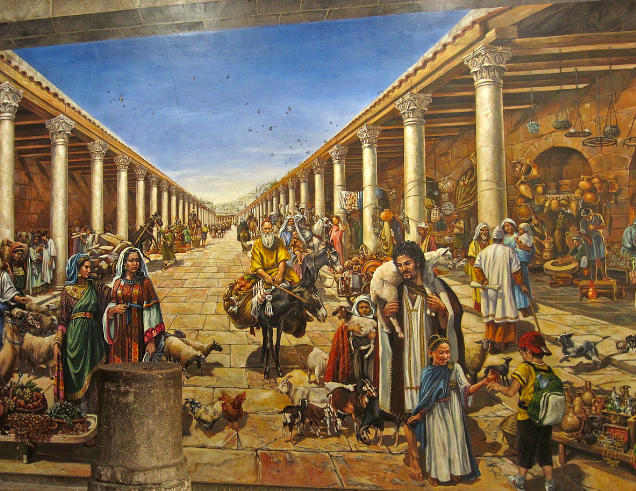 Chapter 13 discussion
13:15-16
What was the consequence for all guilty parties?
Chapter 13 discussion
13:15-16
What was the consequence for all guilty parties?
What important action comes from verse 14 and what does this action guard against?
Deuteronomy Chapter 14
Chapter 14 discussion
14:1-2
Why was cutting themselves specifically mentioned?
Chapter 14 discussion
14:3-21
Why were certain animals clean and unclean?
Chapter 14 discussion
14:22-29
What was the purpose of tithing?
Chapter 14 discussion
14:22-29
What was the purpose of tithing?
Today our offerings are given freely with an amount purposed in our hearts. (2 Corinthians 9:7) How do you feel about an amount commanded over an amount chosen?
Deuteronomy Chapter 15
Chapter 15 discussion
15:1-11
What do you learn of God’s heart toward the poor?
Chapter 15 discussion
15:1-11
How do we explain the contradiction some see in verses 4 and 11?
Chapter 15 discussion
15:1-11
What responsibilities are recorded for the debtors?
Chapter 15 discussion
15:12-18
How is the slavery in these text different from the slavery we think of today?
Chapter 15 discussion
15:19-23
Why were the Israelites to offer God as near a perfect specimen as possible?
Chapter 15 discussion
15:19-23
Why were the Israelites to offer God as near a perfect specimen as possible?
What are some examples of our first fruit sacrifices?
Deuteronomy Chapter 12
Ceremonial Laws